Medaustron facility overview
Greta Guidoboni
5th Slow Extraction Workshop
Wiener Neustadt
12/02/2024
introduction
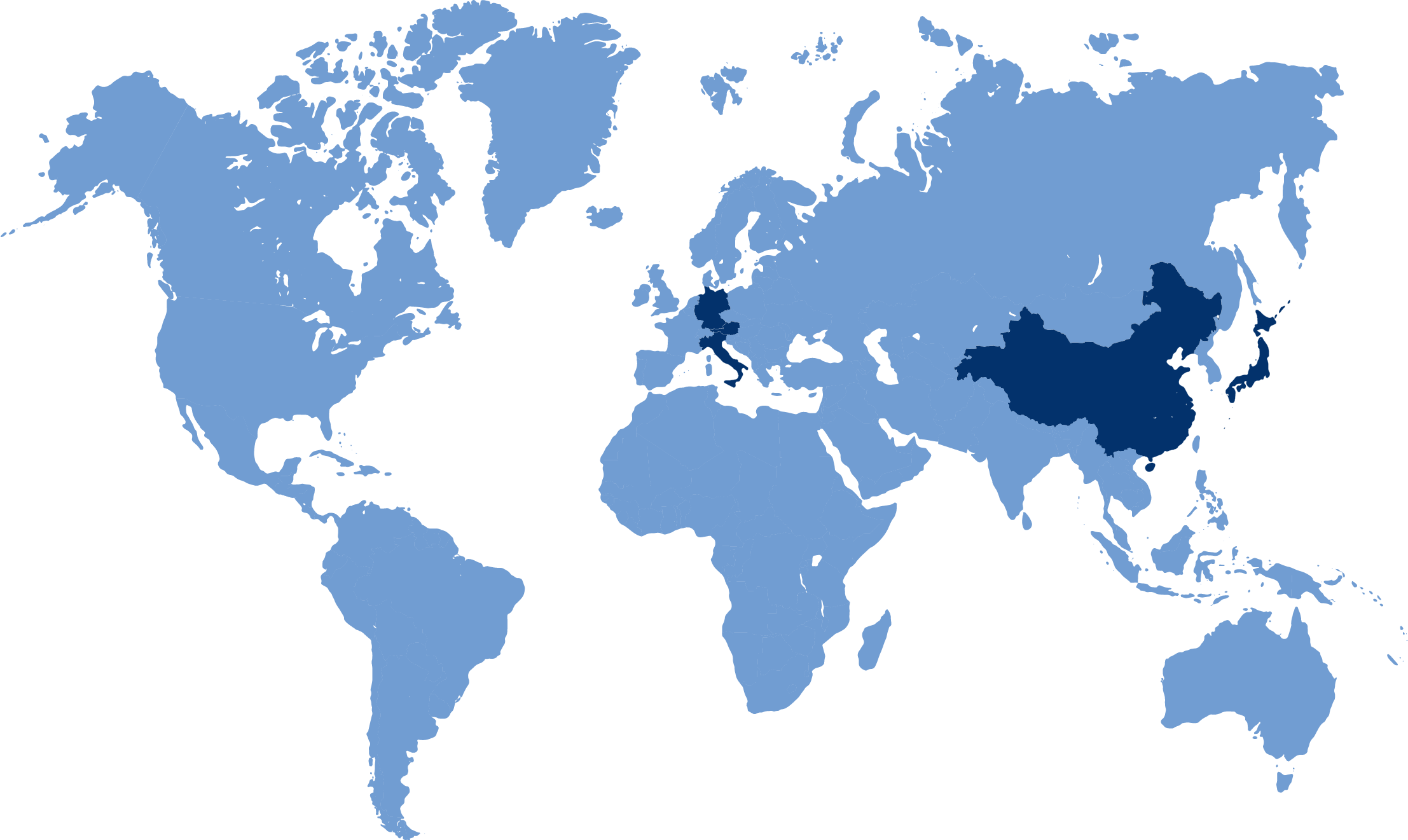 Austria
(MedAustron)
Germany
(HIT and MIT)
Japan
(HIBMC)
Italy
(CNAO)
China
(SPHIC)
One of the 6 centers, worldwilde, providing Proton and Carbon Ion therapy
https://www.ptcog.site/index.php/facilities-in-operation-public
Company History
Ground breaking
EIA process
Reorientation: MedAustron – therapy and research
Company foundation EBG
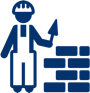 CE certification & 1st patient
MedAustron feasibility and design studies
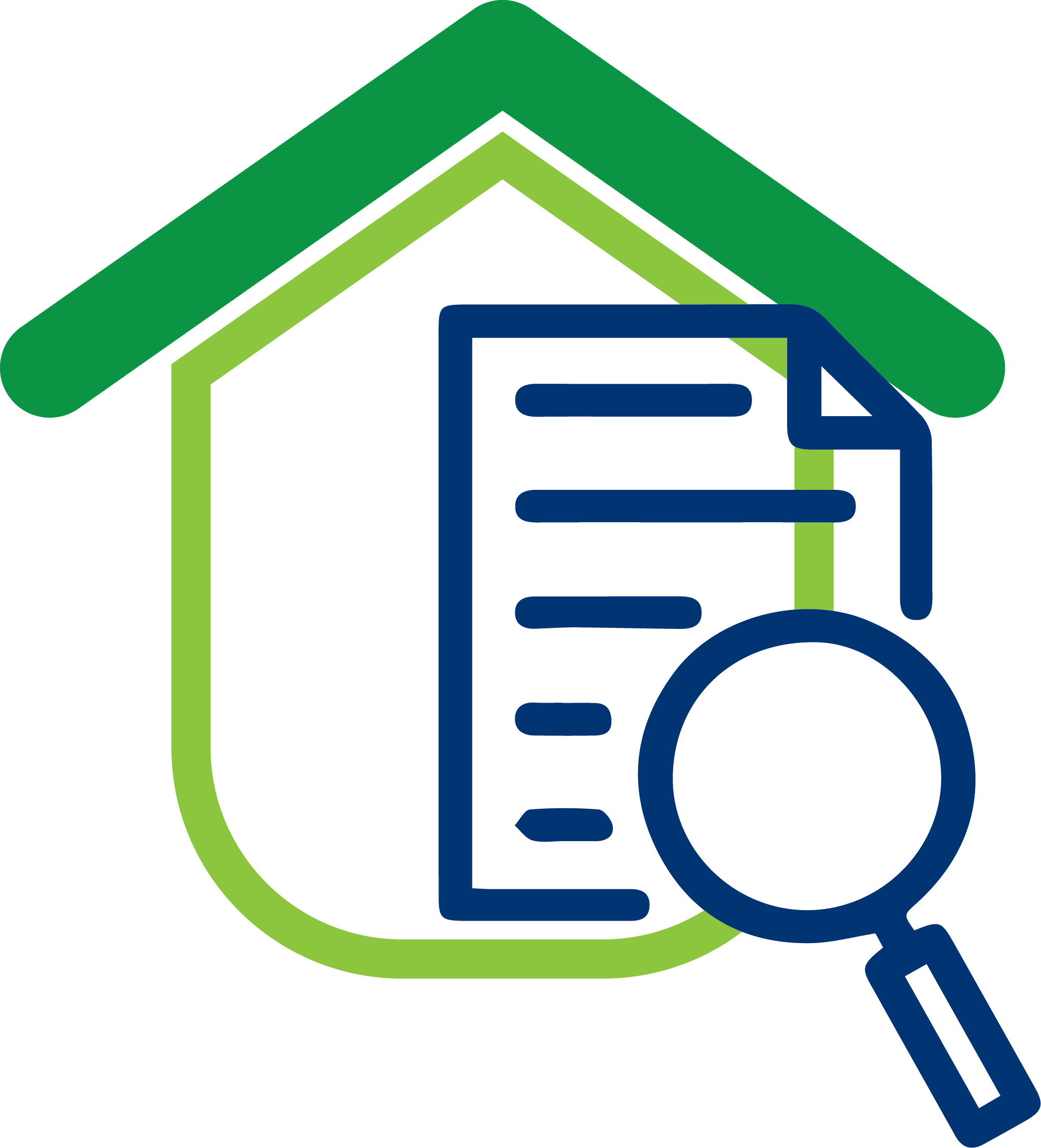 Building finished
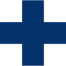 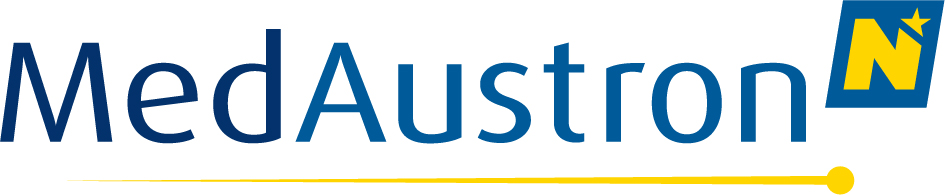 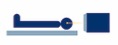 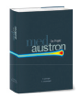 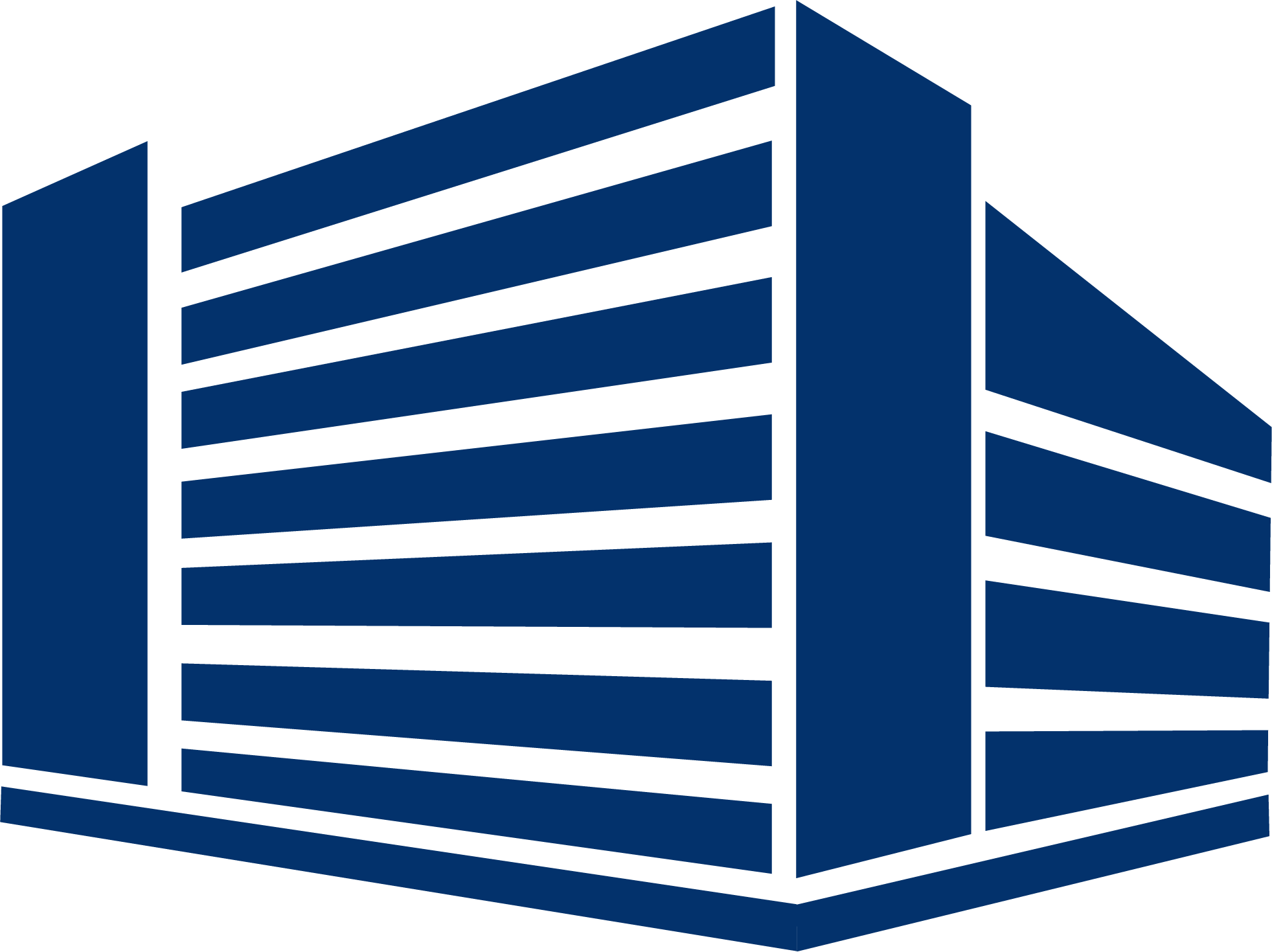 2009 - 2010
2005
2013
2011
2014 - 2016
1996 - 2000
1989 - 1994
2016
1998 - 2004
2007
1995
2012
2007 - 2012
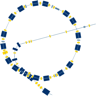 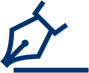 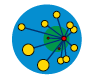 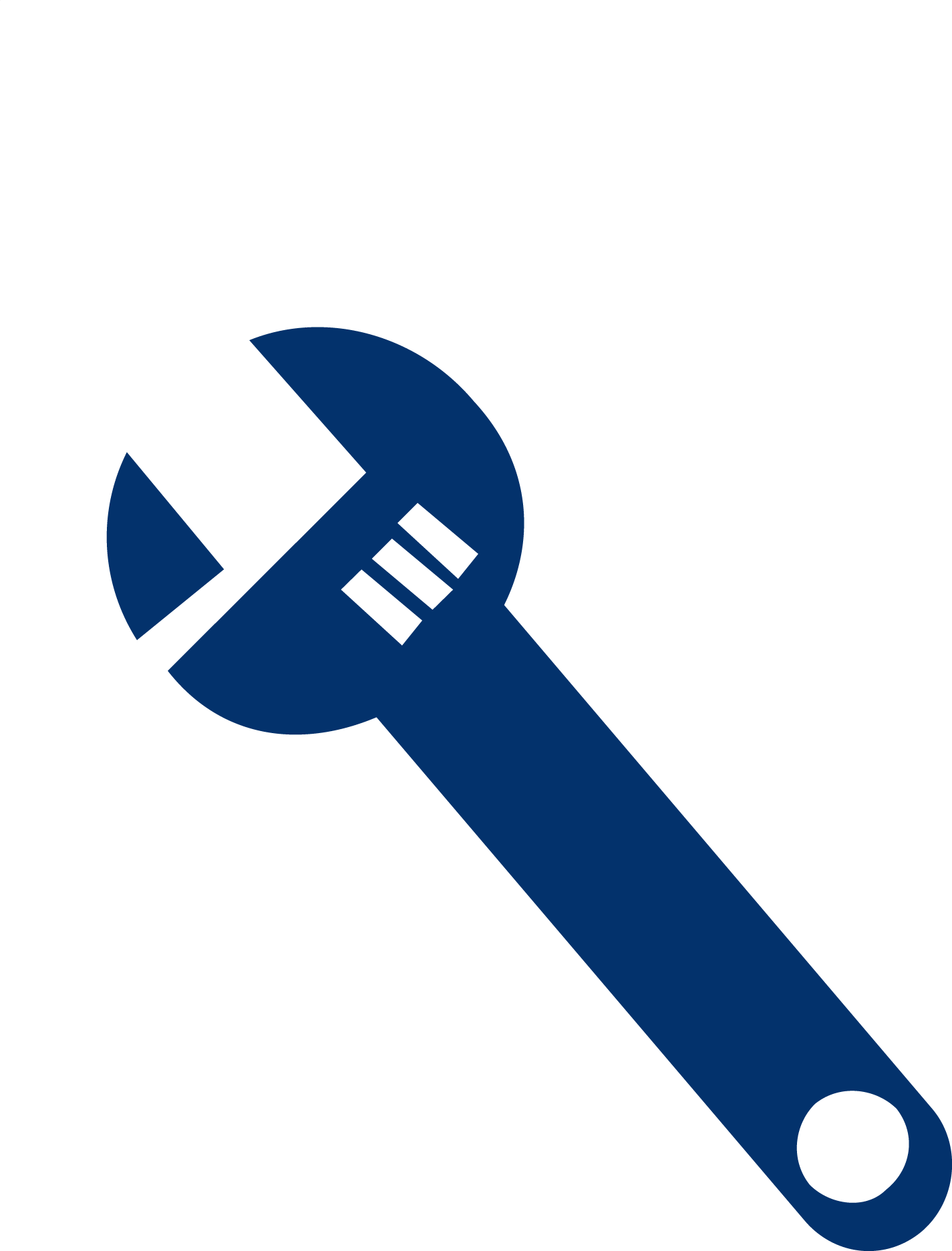 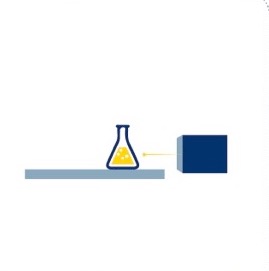 Signing basic agreement on realisationRep. of Austria - Federal State of Lower Austria – city of Wiener Neustadt
Start accelerator installation
Start Start research program
AUSTRON feasibility study (research facility  neutron spallation)
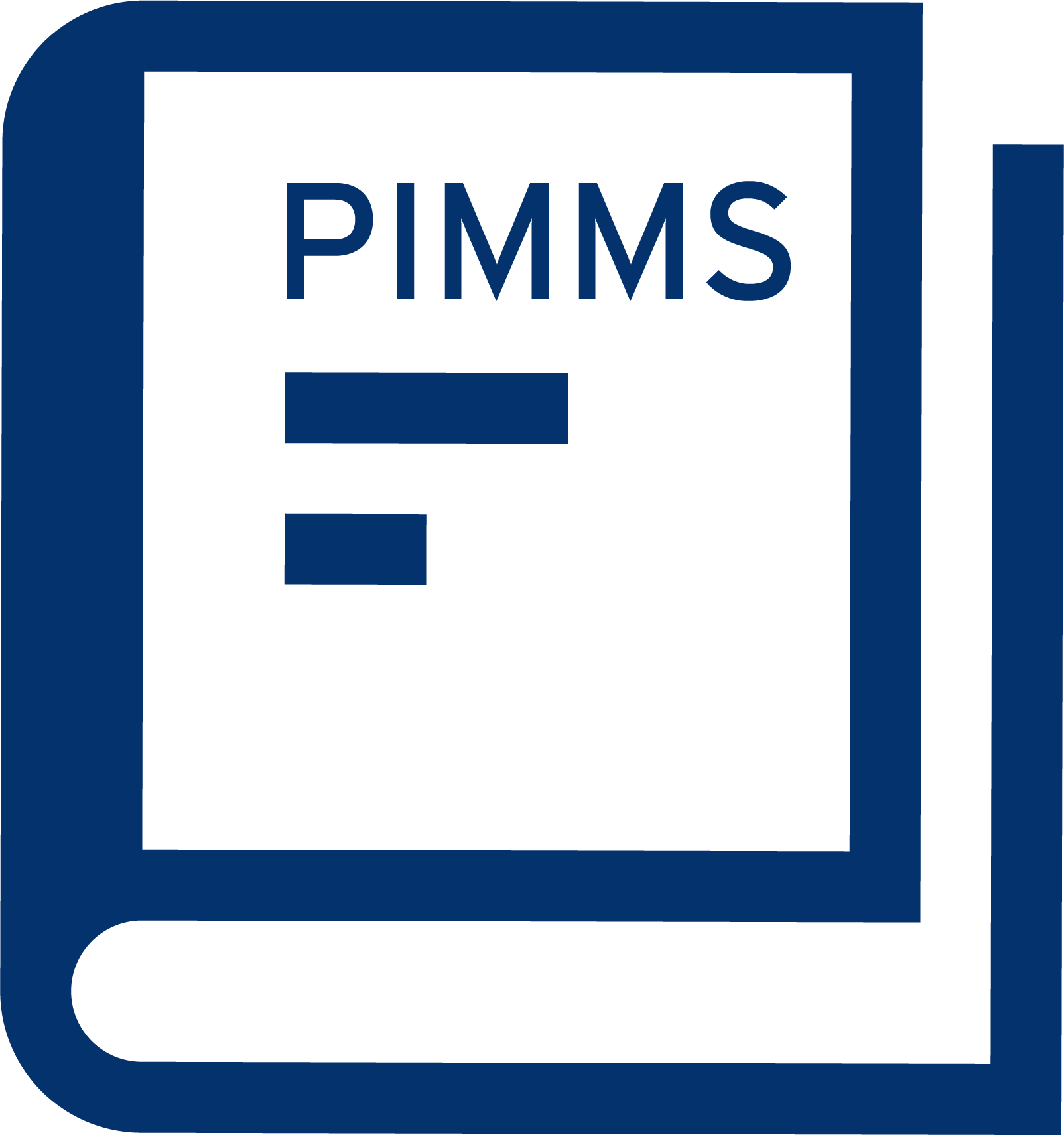 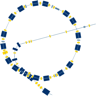 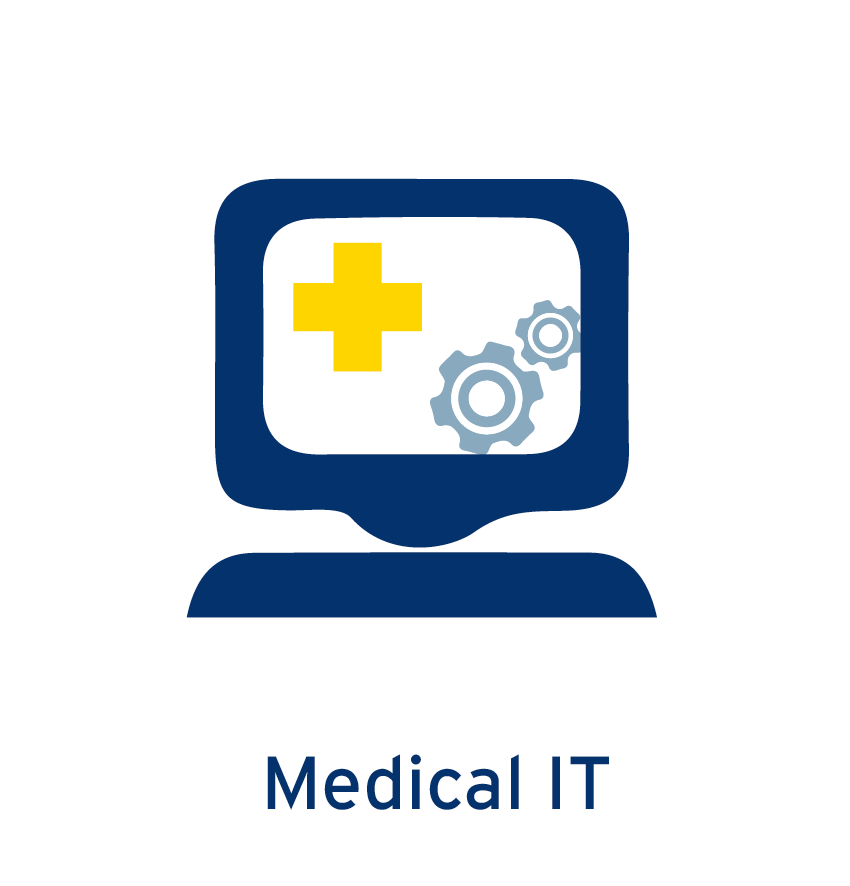 Proton-Ion Medical Machine Study
Cooperations CERN & CNAO: design, tendering, manufacturing of accelerator components
Commissioning, preparation certification
Medaustron IN FEW NUMBERS
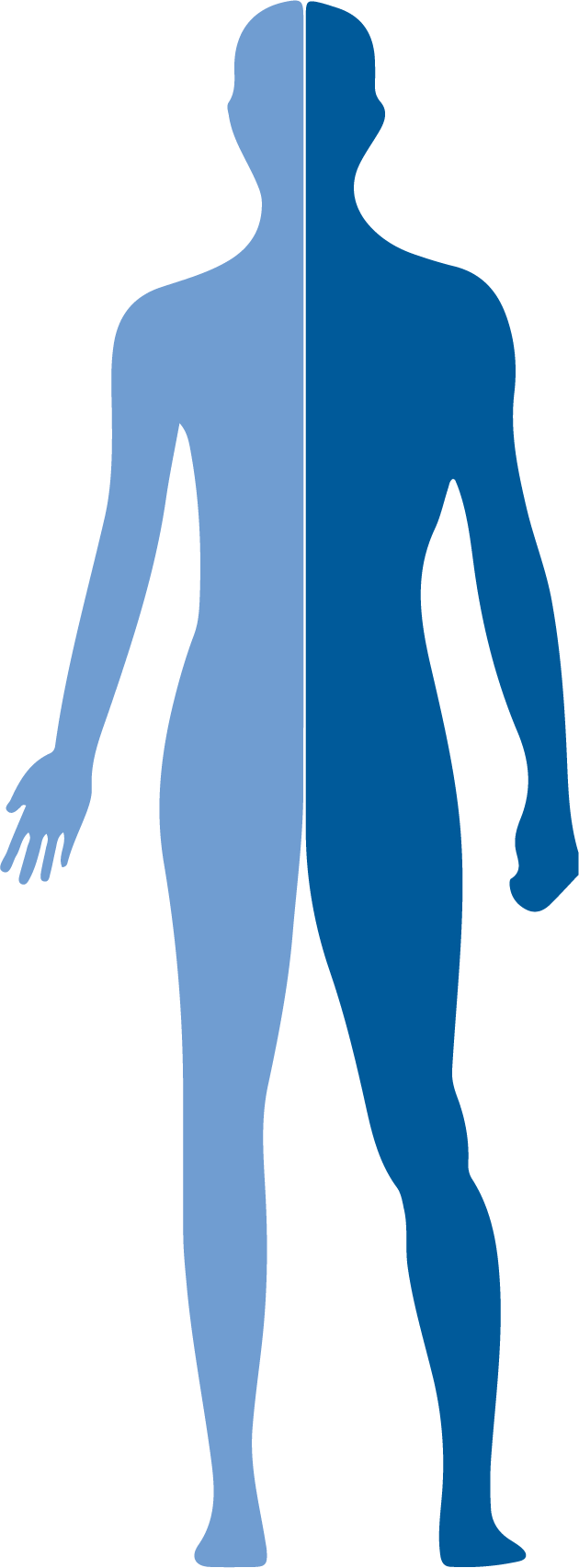 26%
20%
16%
16%
12%
5%
3%
2%
<1%
<1%
<1%
<1%
CNS
Head & Neck
 Re-Irradiation
Pediatrics
Sarcoma
Skull Base
Prostate
Gastrointestinal (upper)
Gastrointestinal (lower)
Gynecological Tumors
Urogenital Tumors
Breast/Mamma-Ca<
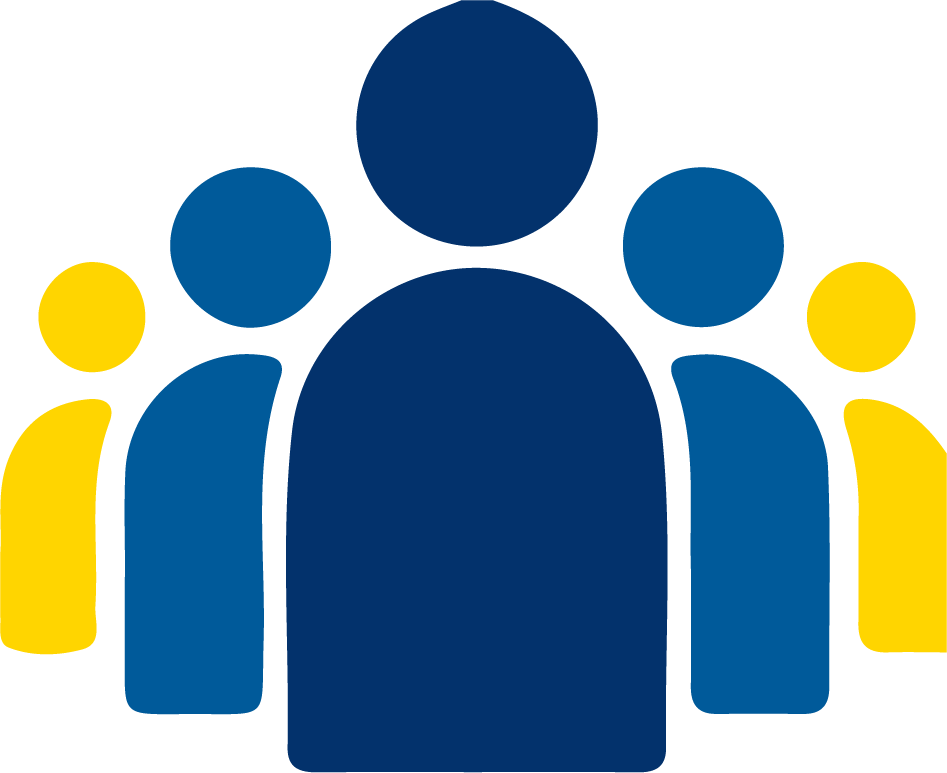 Since 2016:
> 2000
Patients
> 50,000
Single Fractions
TEAM
Values as of September 2023
~300 employees from 20 different countries
Facility overview
TOUR ON THURSDAY!
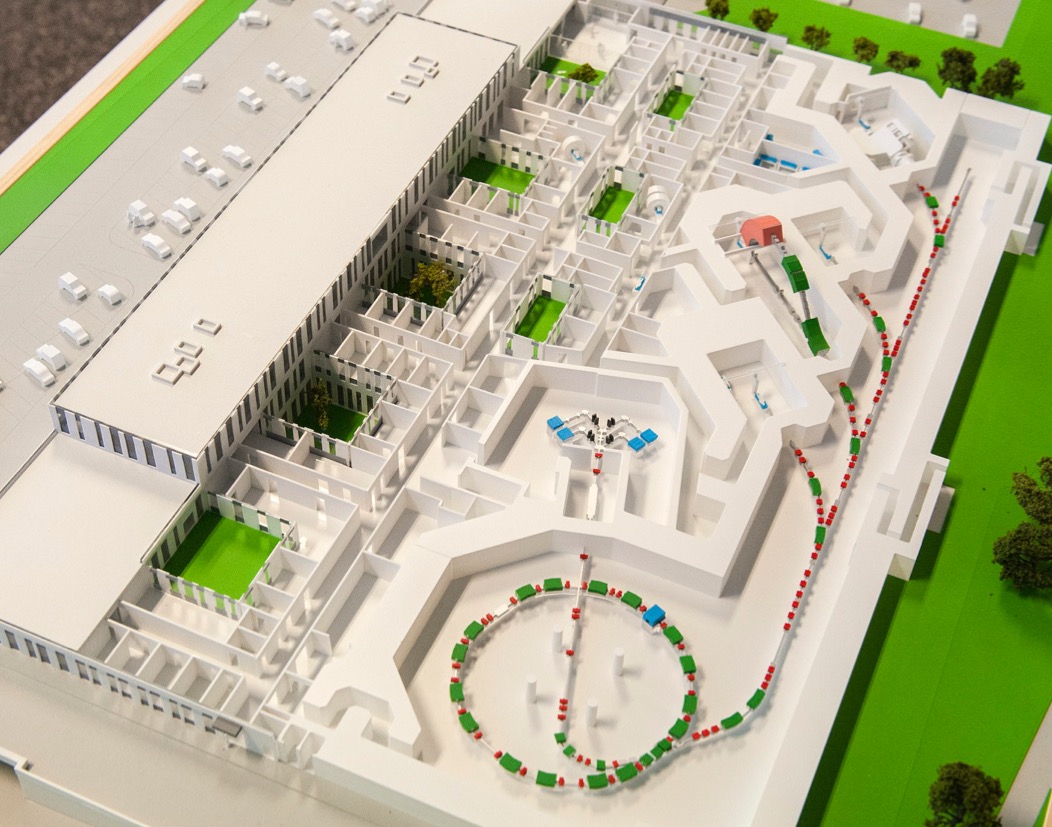 Irradiation RoomsThree rooms for patient treatments
IR4 – Gantry and rotator
Proton
IR3 – Fixed beam line
Horizontal
Proton and Carbon
ResearchIrradiation room for non-clinical use
IR2 – Fixed beam line
Hor + Ver
Proton and Carbon
Ion Sourcesand linear accelerator
S1  p
S2  C
S3  He
IR1 – Fixed beam line
Hor 
Proton, Carbon and
Helium ions!
140 m
Synchrotron
Circ. ~77 m
Linear accelerator
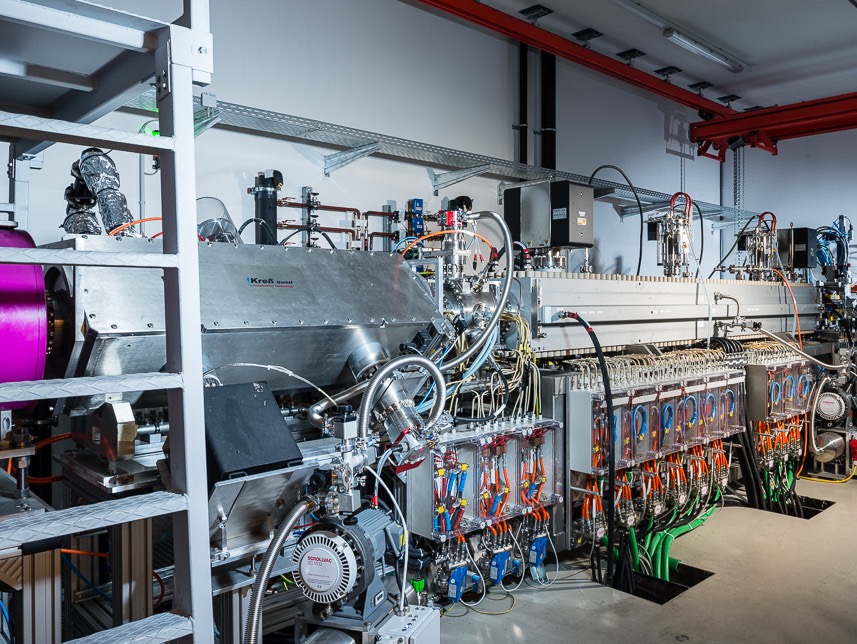 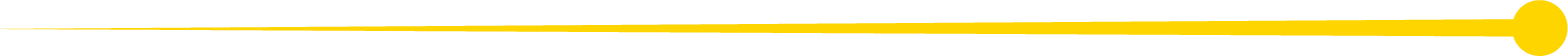 Synchrotron
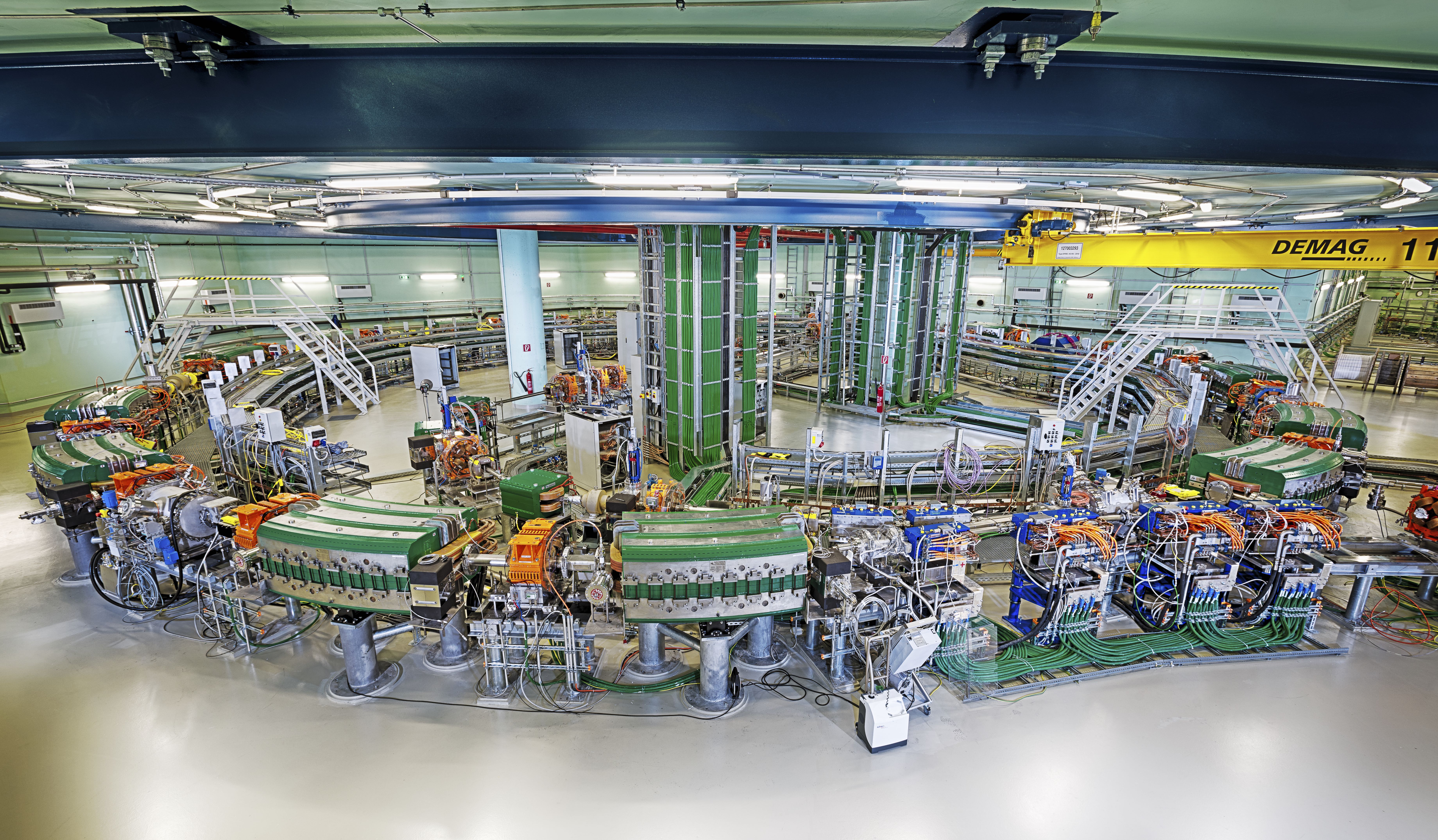 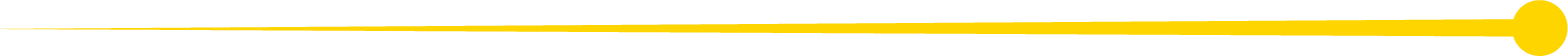 high energy transfer line HEBT
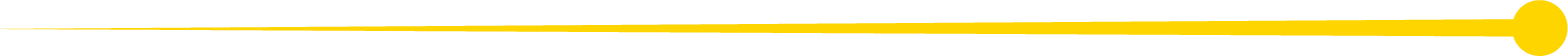 Rotator and Proton GANTRY
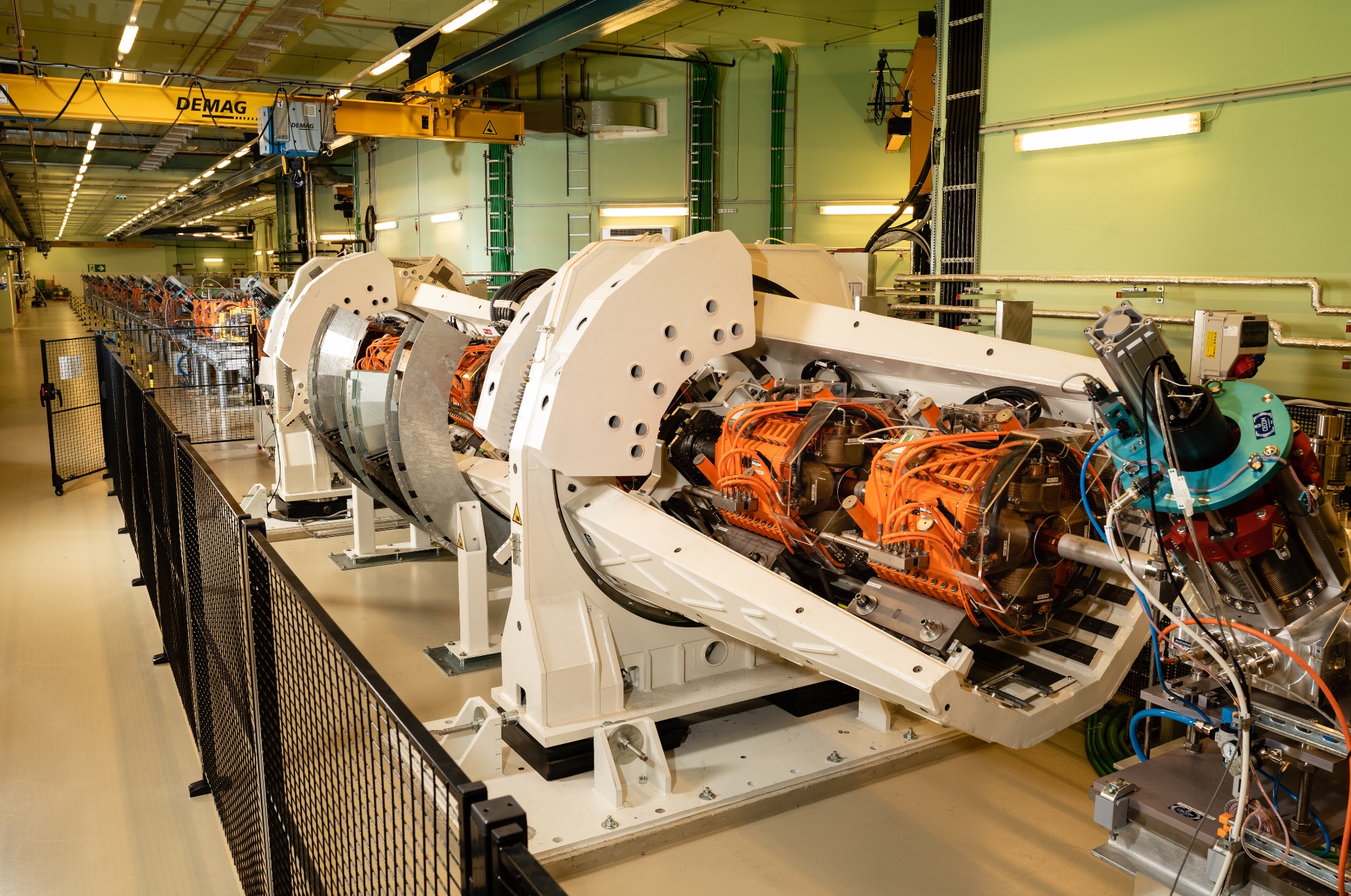 World-wide first Rotator system
7 quadrupoles
Rotating synchronously with the Gantry
 Beam parameters at the isocenter are independent from Gantry angle
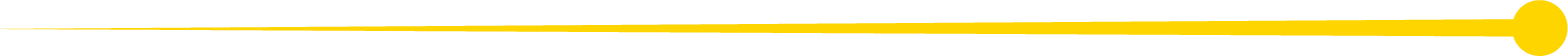 M. Pivi at al, IPAC’22 https://accelconf.web.cern.ch/ipac2022/papers/thpoms002.pdf
Rotator and Proton GANTRY
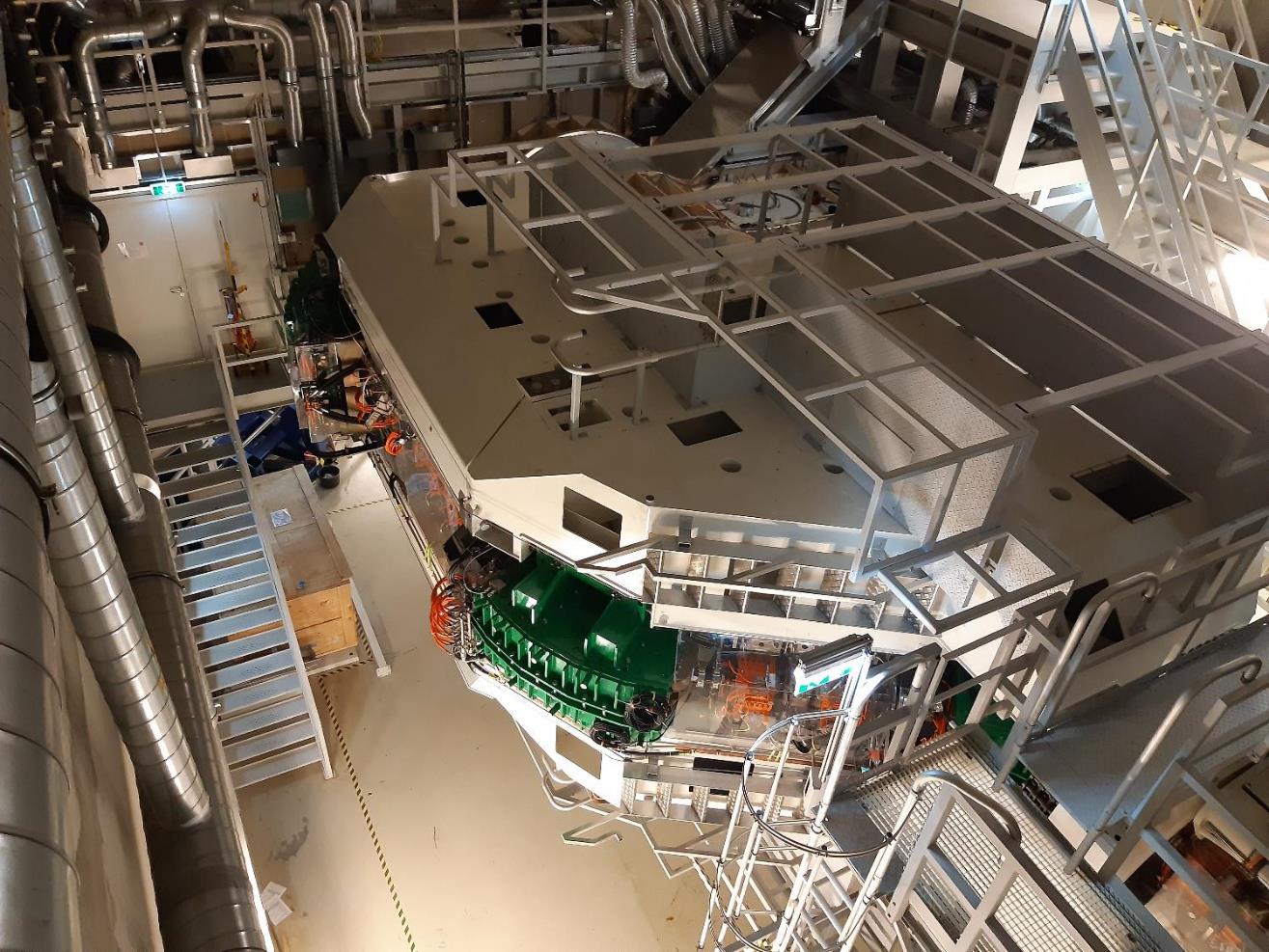 Weight ~ 220 tons
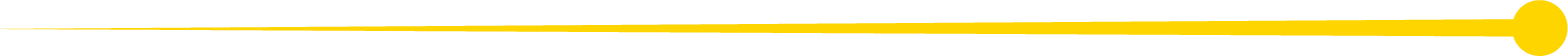 Rotator and Proton GANTRY
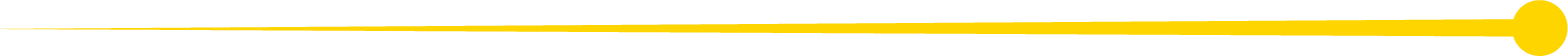 Slow extraction at medaustron
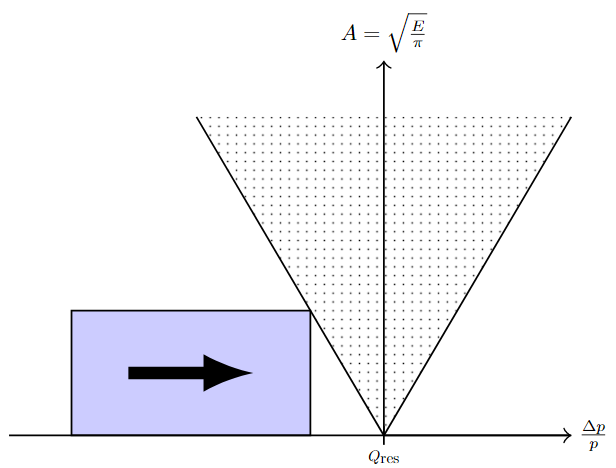 CURRENT STATUS
Slow extraction based on: 
third order integer resonance 
using a Betatron core to drive beam into unstable region with resonant sextupole to enlarge the stopband
RF channeling for all particle types
Clinical extraction times of 10 seconds (0.1-30 seconds available for research & development) 
Downward operation (from MAX to MIN energy)
p  252.7 - 62.4 MeV, (800 MeV only for research)
C  402.8 – 120.0 MeV/n
He  402.8 – 40.0 MeV/n (under commissioning)
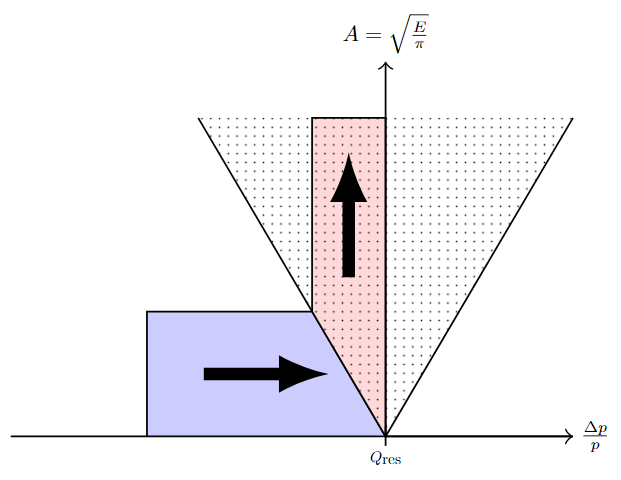 Slow extraction at medaustron
STUDIES and FUTURE DEVELOPMENTS
General overview
Within the IFAST-REX collaboration
Florian Kühteubl (MedAustron and TUW)
“IFAST-REX slow extraction survey”
Markus Wolf (MedAustron) 
“Development of a RF system for Slow Extraction signal generation and measurement”
RFKO future implementation
Efficiency increase (less losses and chopping)
Necessary for Multi Energy Extraction and Dynamic Intensity Control
Fabien Plassard (MedAustron) 
“Beam loss optimization for slow extraction at MedAustron”
“Simulation of multi-energy extraction with RFKO”
Florian Kühteubl (MedAustron and TUW)
“Beam ripple studies at MedAustron”
“Slow extraction developments at MedAustron”
Studies and applications
In collaboration with CERN and TUW
Elisabeth Renner (TUW) 
“Simulation study of mixed He2+/C6+ beam slow extraction for online range-verification”
Thanks for your attention and enjoy the workshop!
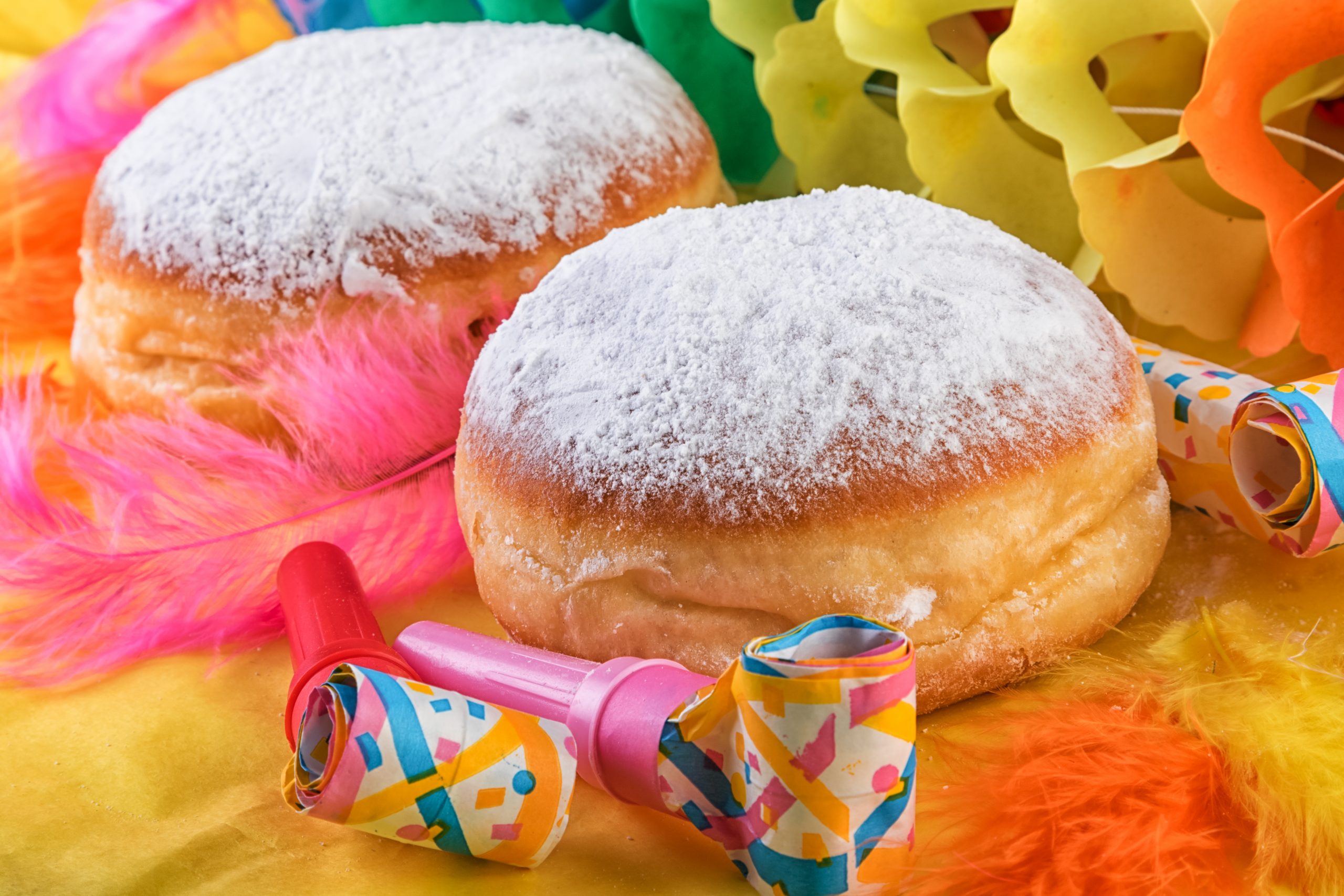 Rosenmontag!
In Wiener Neustadt city center  https://konditorei-ferstl.at/
Areas of research
Clinical • translational • scientific
RESEARCH AT MEDAUSTRON
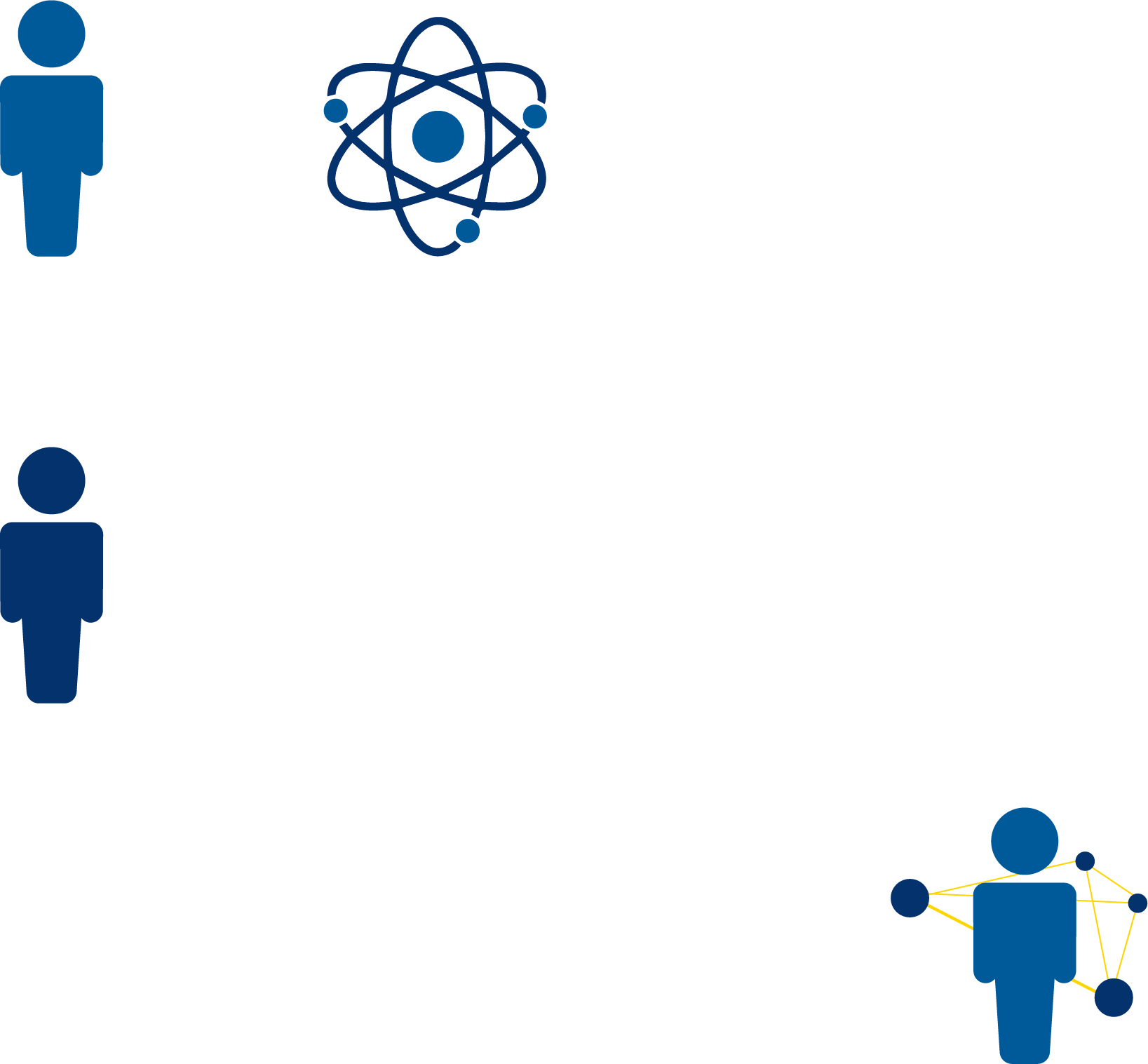 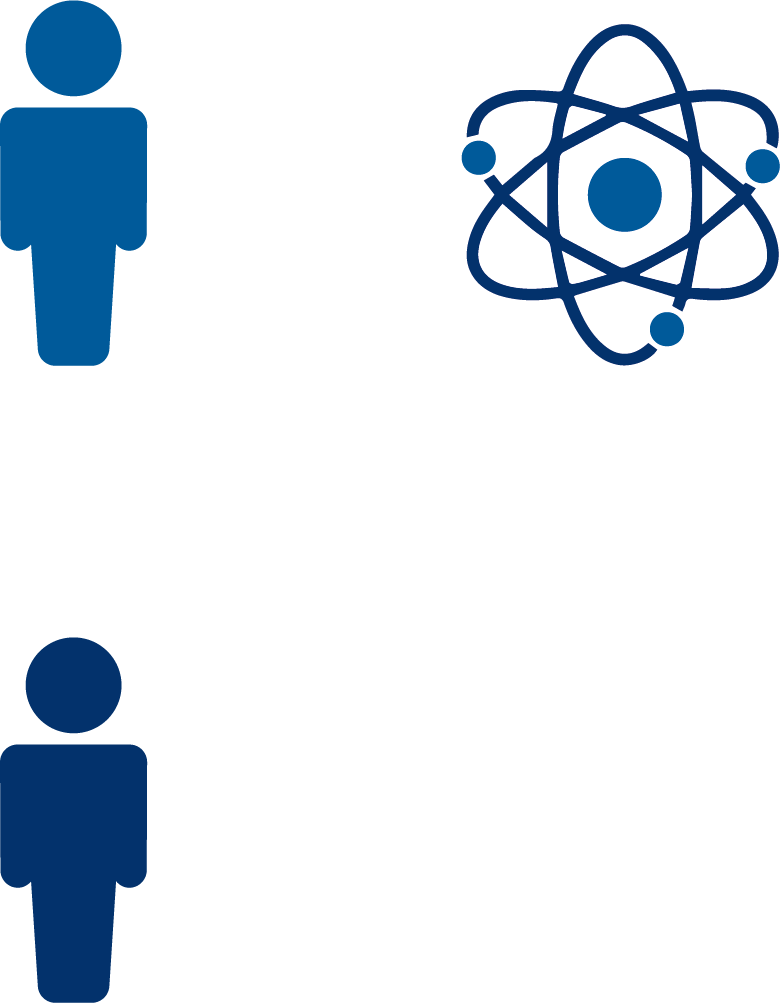 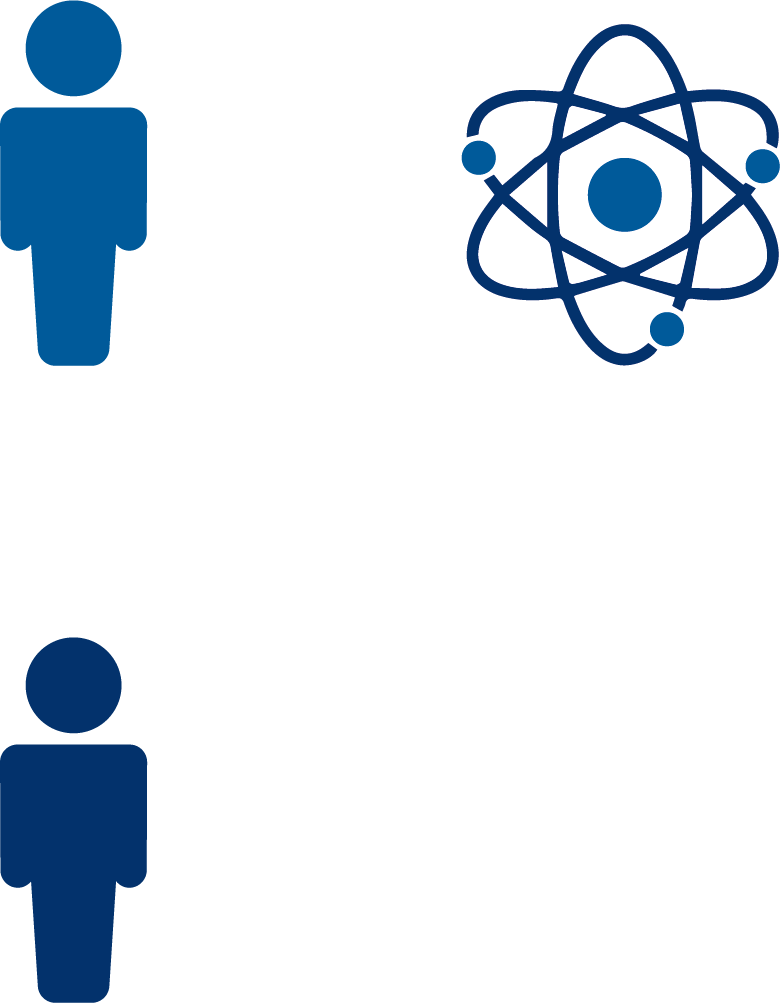 TRANSLATIONAL & SCIENTIFIC
RESEARCH
CLINICAL 
RESEARCH
INTERDISCIPLINARY ONCOLOGY RESEARCH
Radiation Oncology 
Medical Physics

Teaching and research site of the Karl Landsteiner University
Radiation Biology
Med. Radiation Physics
Accelerator Physics
Particle Physics

In cooperation with Medical Universities Vienna & Graz, Technical University Vienna, HEPHY and FH Wr. Neustadt
Registry study
Clinical studies

Creating more evidence in particle therapy
Non-clinical research at medaustron
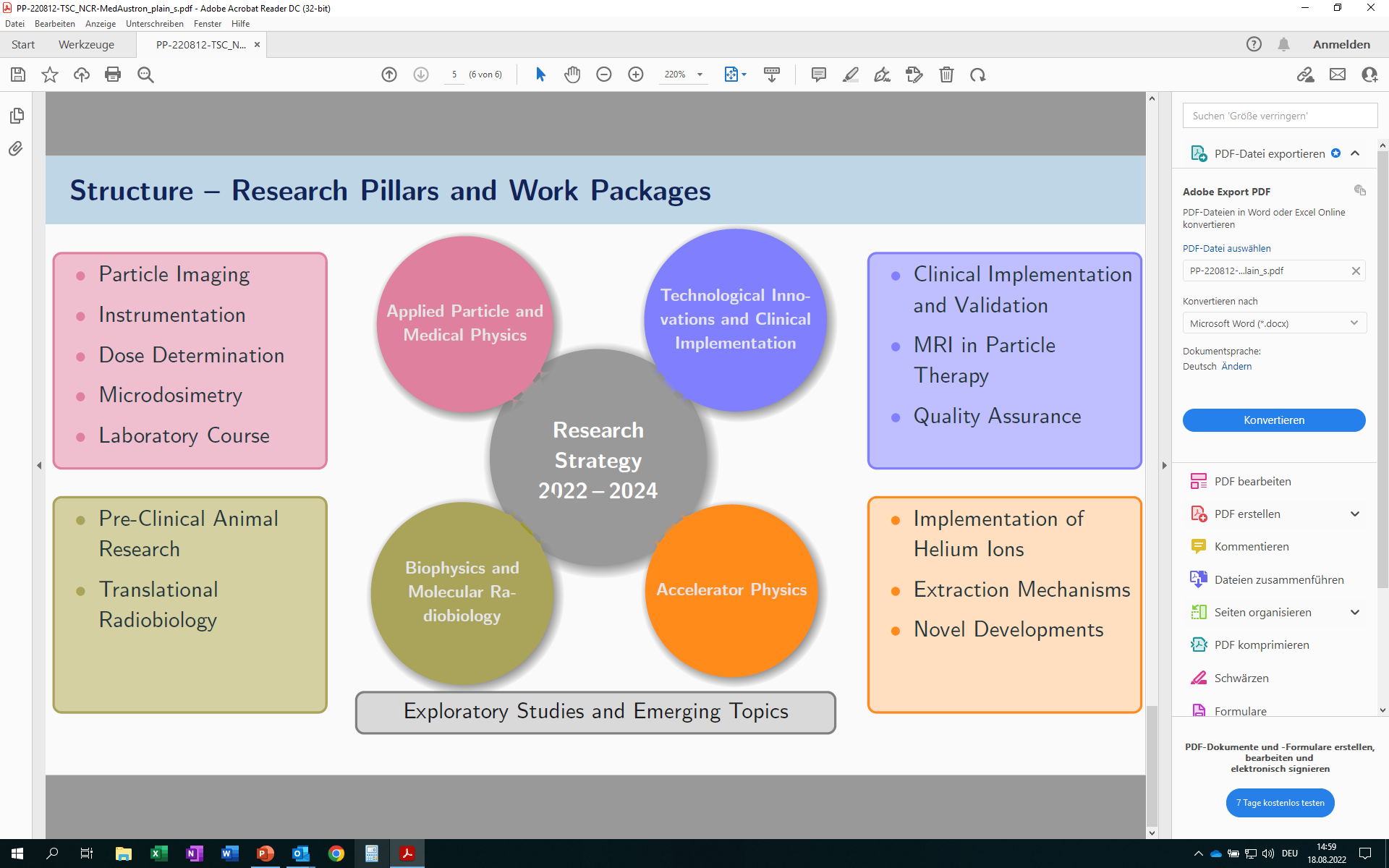 MILESTONES
P
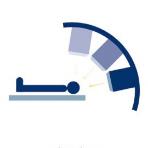 C
C
He
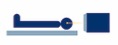 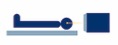 P
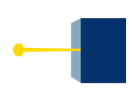 P
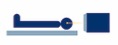 C
P
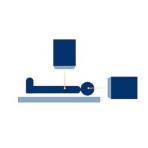 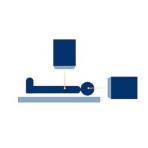 C
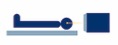 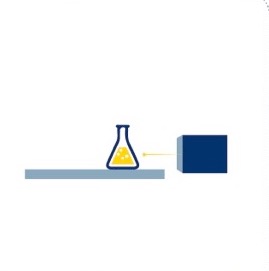 P
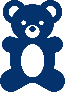 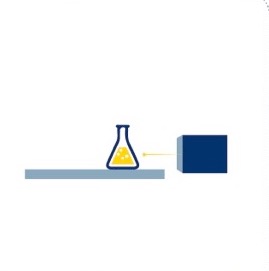 2023
2022
Carbon ions horizontal beam line II
HBL-IR3
2020
Start Proton Gantry &
Helium Commissioning
GBL-IR4
2019
Carbon ions vertical beam line
VBL-IR2
2018
Starttreatment & research – carbon ions
HBL-IR2/IR3
2017
Vertical beam line
VBL-IR2
2016
Pediatric treatments,
2nd room
HBL-IR2
Starttreatment & research – protons
HBL-IR1/IR3